Jóga
Harmonizační cvičení
Jóga – věda o životě?!

Jóga bývá nazývána vědou, životním stylem, uměním, pohledem na svět, filozofií, náboženstvím, fanatismem…
Jóga – v původním konkrétním významu znamená jho, (nejbližší český překlad spojení) znamená obnovení spojení individuálního Já (átman) s universálním Bytím (paramátman). Sanskrtský výraz jóga, odvozený od slovního kořenu judž, má mnoho různých významů, z nichž nejužívanější jsou: připoutat, spojit, sjednotit nebo ovládnout
Spojení (sjednocení) a současně spoutání a sjednocení i ukáznění (jho) je jedinou možností, jak realizovat poznání a dojít k osvobození. Má-li lidská duše ( vnitřní JÁ, puruša-átman) zažít trvalé spojení s univerzem (vesmírem, bohem), musí se vymanit z pout stále se opakujících znovuzrození.
„Jóga je systém, který nám umožňuje pronikat do hlubších struktur vlastní osobnosti a pochopit zákonitosti, které zde vládnou. Napomáhá znovuobjevit to, co je v každodenním životě nejdůležitější – hodnoty morálně-etického charakteru. Jóga může být pro nás také komplexním prostředkem zasahujícím významně do oblasti duševní hygieny a aktivního odpočinku“ (Krejčí, M. Jóga v praxi pedagoga, České Budějovice: PdF JU,1995).
Jóga v západním pojetí – hledání efektivních pozic pro tělo, kompenzační cvičení, prevence a terapie bolestí zad, zbavení se stresu, napětí a únavy.
Jóga – způsob, jak se naučit komunikovat sám se sebou a jak zvládnout sebe v současné době.
Jedinou možností jak poznat sám sebe (vnitřní JÁ) je naučit zastavit stále roztěkanou a pulzující mysl.
Cestou sebepoznání lze dojít k cíli – ke štěstí s klidu.
Cestou jógy je možné překonat nepravé ego (ahankára). Toto falešné ego zastírá pohled na pravou podstatu bytí a činí nás nešťastnými, neboť se upínáme na dočasnou hmotnou existenci v podobě našeho hmotného těla a hmotného světa, které jsou zdroji utrpení (duhkha). Podle filosofie jógy je pravou podstatou života věčné bytí (sat), vědomí (čit) a blaho (ánanda). S touto podstatou se jogín na konci své cesty trvale ztotožní, což se nazývá osvícení nebo osvobození (mókša).
Vzhledem k tomu, jak jsme každý jiný, existuje i celá řada cest jógy, které se od sebe více či méně liší, všechny ale vedou ke společnému cíli - poznání pravého Já. Některé cesty využívají více fyzické cvičení, jiné meditaci, mantry a další techniky.
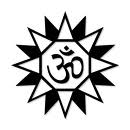 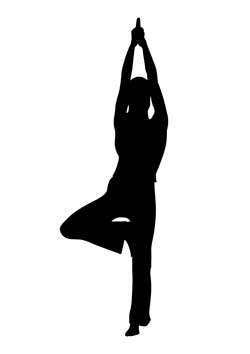 Historie
Védy – soubor spisů, první dochovaný materiál starého indického písemnictví. Vše mělo základ v mytologii. Mezi základní bohy Indie patří Višua, Šiva, bohyně Déví, bůh ohně Ágní aj. Nejcennější knihou – Upanišády (tajné nauky). 
Upanišády se zabývají popisem stěhování duší a vysbozováním.
[Speaker Notes: Bůh Šiva – ničitel, divoký tanečník. Rukama metá blesky a nohama drtí lebky. Jeho kosmický tanec rozbíjí strachy, při cvičení jógy v sobě strach objevujeme, pohyb nás strachu zbavuje. Šiva pomáhá rozloučit se s minulosti, ukončit vše, co tíží, trápí a brání novému štěstí, novým lepším vztahům a nekonečným možnostem. Šiva pomáhá zbavit se negativních stránek osobnosti, trápení a utrpení.]
Bhagavadgíta - "Píseň Vznešeného", je jednou z nejvýznamnějších posvátných knih hinduismu. Je součástí rozsáhlého staroindického eposu Mahábhárata. Mahábhárata vznikala postupným přidáváním a rozšiřováním v letech 800 až 400 př. n. l. a Bhagavadgíta byla pravděpodobně dokončena v období kolem roku 200 př. n. 
Shrnuje 4 základní cesty jógy: Bhaktijóga, Džňánajóga, Karmajóga, Radžajóga.
Bhaktijóga – je cestou lásky, soucitu a odevzdanosti. Vše, co je řečeno, se řeší s láskou k lidem, přírodě, zvířatům.

Džňánajóga – je cesta rozumového poznání, vědění, moudrosti, cesta filosofická. Studium, cvičení a rozumové zkušenosti vedou k sebepoznání a rozlišování mezi skutečností a klamem.

Karmajóga – se zabývá činy,jejich příčinami a následky. Existují tři typy karmy:
prarábdha karma - karma,  která se nashromáždila v minulosti a právě teď ji realizujeme,
saňčita karma - karma, která se v minulosti nashromáždila, ale realizovat se teprve bude,
agámí karma - karma, kterou svojí činností právě vytváříme a projevovat se bude v budoucnu.

Radžajóga – cesta sebekontroly, disciplíny, ovládnutí mysli - královská cesta, 8 stupňová cesta jógy – etické a morální zásady, pozice, řízení dechu.
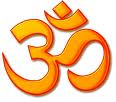 Jednotlivé části rádžajógy:

Jama – zákazy, dodržování pravidel vnější kázně
Nijama – příkazy, dodržování pravidel vnitřní kázně
Ásana  - pozice (tělesné cvičení)
Pránájáma – ovládání dechu
Pratjáhára  - ovládnutí smyslů – odtažení smyslů
                                od objektů vnějšího světa
Dhárana - koncetrace
Dhjána - meditace
Samádhi- dokonalé poznání, stupeň vědomí, při němž poznávající, proces poznávání a předmět poznání splývají v jedno
1. Jama
	Zahrnuje pět činností, kterých bychom se měli vyvarovat. N U všech pěti činností platí, že bychom je neměli dělat jak ve vztahu k druhým lidem, tak i k sobě.
Ahinsa – neubližování. Je zaměřeno nejen vůči druhým, ale také vůči sobě, a to jak konáním, tak myslí. 
Satja – nelhaní. Nelhaní nejen ostatním, ale hlavně také sobě.
Astéja – nepřivlastňování, nekradení. Opět se obrací jak vůči okolí, tak vůči sobě. Lze chápat jak na materiální úrovni, tak i na mentální (citové vydírání).
Aparigraha – nepřipoutanost, neulpívání, nehrabivost. Staví se proti současnému konzumnímu životu. Ulpívat lze nejen na majetku a věcech, ale také např. na postavení, vzhledu, blízkých apod. Odvádí nás to od "tady a teď". Člověk by měl dělat správné věci a bez ohledu na výsledek, tzn. například přijímat nebo dávat dary bez očekávání.
Brahmačarja – zdrženlivost. Jedná se o čistotu mysli a jednání. Na západě bývá často vztahováno pouze k sexuální oblasti. Jedná se ale obecně o střídmost.
2. Nijama 
	
	Pět činností, které bychom měli dělat. 
Sauča – čistota těla i duše.  Je třeba se zbavit negativních myšlenek, emocí a předsudků.
Santóša – spokojenost. Pokud je člověk spokojený, je vyrovnaný a bez negativních myšlenek, proto je třeba na vnitřní harmonii aktivně pracovat.
Tapas – sebekázeň. Tapas nabádá k vyvarování se lenosti a pohodlnosti. Je třeba se naučit přijímat skutečnosti a být pánem sám nad sebou.
Svadhjája – sebepoznání. Člověk by měl věnovat všemu pozornost a studiem a životními situacemi poznávat sám sebe.
Íšvarapranidhána – uctívání nejvyššího principu. Jedná se o určitou pokoru, o uctívání svého vlastního boha, respektování toho, co nás převyšuje.

JAMA a NIJAMA představuje určitý morálně-etický trénink a očisťuje naši mysl v každodenním životě. Rozvíjí přátelské postoje, soucit, vnitřní spokojenost a odstraňuje z nás nenávist, zatrpklost, hrubost, pocit nesvobody.
3. Ásany 
Jógové tělesné pozice. Většinou bývají statické.  Cvičení ásan neboli jógových pozic patří dnes v naší  k nejrozšířenější praxi jógy. Každá z ásan má hluboký význam. Působí na různé orgány v těle, pracuje s určitou skupinou svalů, ale také pracuje s energií a čakrami. Cvičit bychom měli vždy v souladu s dechem a s plnou koncentrací.
Sanskrtský název ásana znamená "pohodlná pozice". Přestože některé z pozic jsou zpočátku nepříjemné nebo přímo nemožné, postupným nácvikem se můžeme dobrat k tomu, že se v každé pozici dokážeme uvolnit. 
!!! Nejčastější chyby při cvičení: rychlost, urputnost, překonávání, velké úsilí, soutěžení, zadržování dechu
4. Pránájáma -  práce s pránou (životní energií).  obecně pránájáma - jako dechová cvičení 

5. Prátjáhára - stažení pozornosti od smyslových vjemů a její obrácení dovnitř. 

6. Dhárana – vnitřní koncentrace.

7. Dhjána – meditace. Na rozdíl od dhárany si představujeme vnější věci a přemýšlíme o nich.

8. Samádhi - stažení pozornosti od smyslových vjemů a její obrácení dovnitř. Koncentrace na nejvyšší princip.
Vedle těchto cest existuje celá řada dalších, které z nich vychází (Hathajóga, Kundaliní jóga, Tantrajóga, Iyengar Yoga, Mantrajóga).

V dnešní době se lze potkat také s řadou názvů, které nepatří mezi klasické cesty jógy, ale jedná se více o fyzické cvičení, které z jógy vychází,  je sestaveno různými učitelé. Často se jedná o styly, které jsou přizpůsobeny západní společnosti ( Aštangajóga, Powerjóga, Vinyasa flow jóga, Gravidjóga, Dancejóga, Bikramjóga)
Filosofie jógy
Karma (karmán) je to, co vzniká z naší činnosti. Vztahuje se jak na vlastní činnost, tak i na mluvu a myšlenky. Karmánový zákon je zákon příčiny a následku.

To, co uděláme, se nám po čase vrátí. Ať dobré nebo špatné. Měli bychom tedy dělat vše, co nejlépe, v nejlepším případě přijmout naši dharmu. Zároveň je třeba přijmout i následky našich předchozích činů, tzn. pokud se nám děje něco špatného, nehledat viníka někde jinde, ale vnímat to jako následek našich činů. V žádném případě ale nejde o pasivitu, o to, že bychom měli odevzdaně všechno přijmout a nesnažit se s věcmi něco dělat. Vždy je třeba se chovat co nejlépe, podle naší dharmy. Proto je důležité čistit a zklidňovat svoji mysl i tělo pomocí praktik jógy, protože jenom tak poznáme, jak máme konat.
Dharma je jeden z cílů života. Je to zákon, který říká, že máme přijmout to, co je nám určeno, svůj úkol. Každý máme ve svém životě nějakou funkci, kterou bychom měli plnit co nejlépe. 
Dharma je v podstatě nejvyšší vesmírný řád, který drží společnost pohromadě. Všechny problémy, které máme, vyplývají z toho, že většina lidí neplní svoji dharmu. Tak dochází k disharmonii.
Problémem ovšem je, že ne každý svoji dharmu zná, což je první předpoklad k tomu, abychom ji mohli začít plnit. Často se stavíme do rolí, které nám nepřísluší. Nejsme pak spokojení ani my, ani naše okolí. Základním problémem v této věci jsou různé společenské normy, zvyky, ale také reklamy. 
Přijetím dharmy dosáhneme svobody a klidu, vyčerpáme karmu a můžeme se vysvobodit z koloběhu životů.